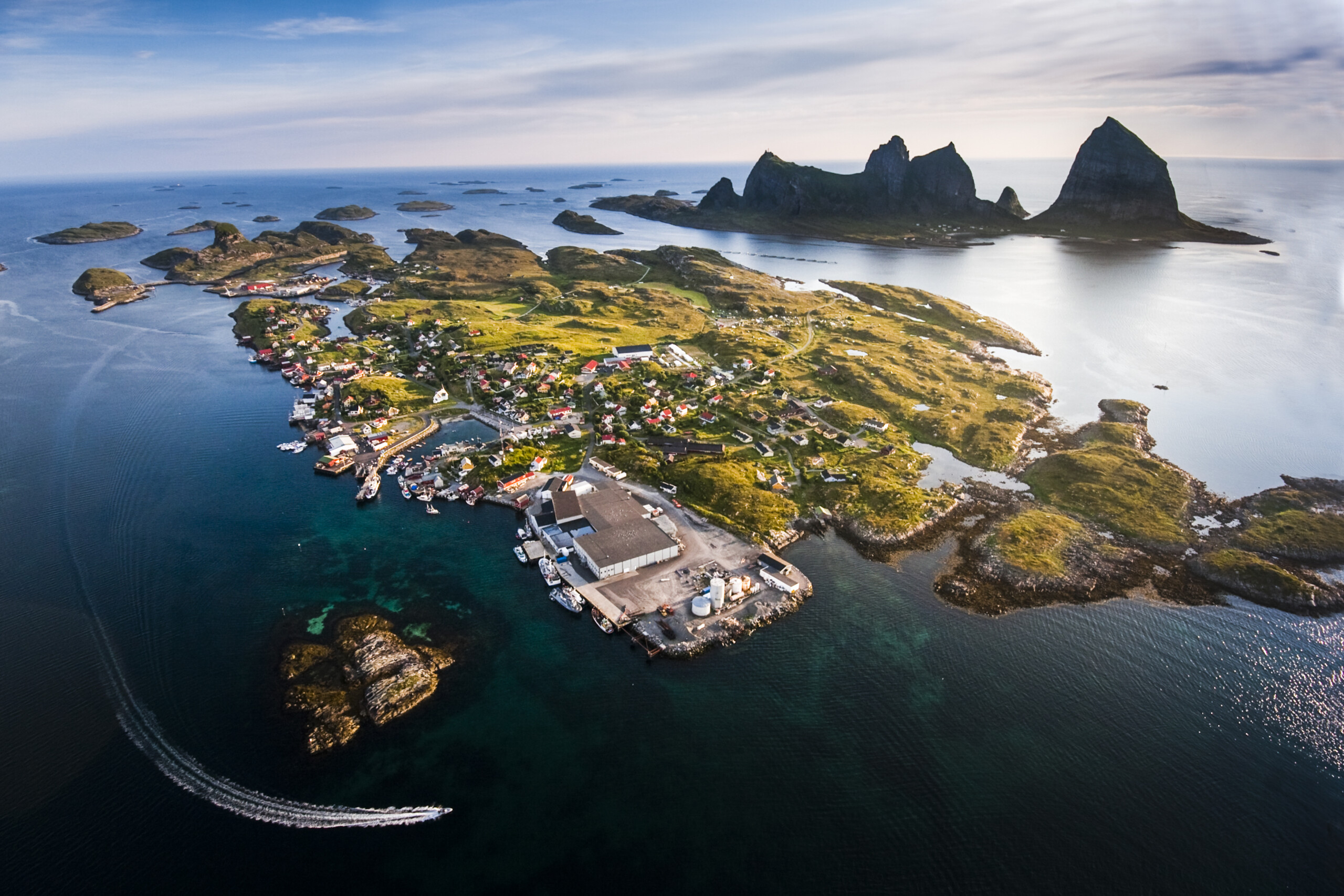 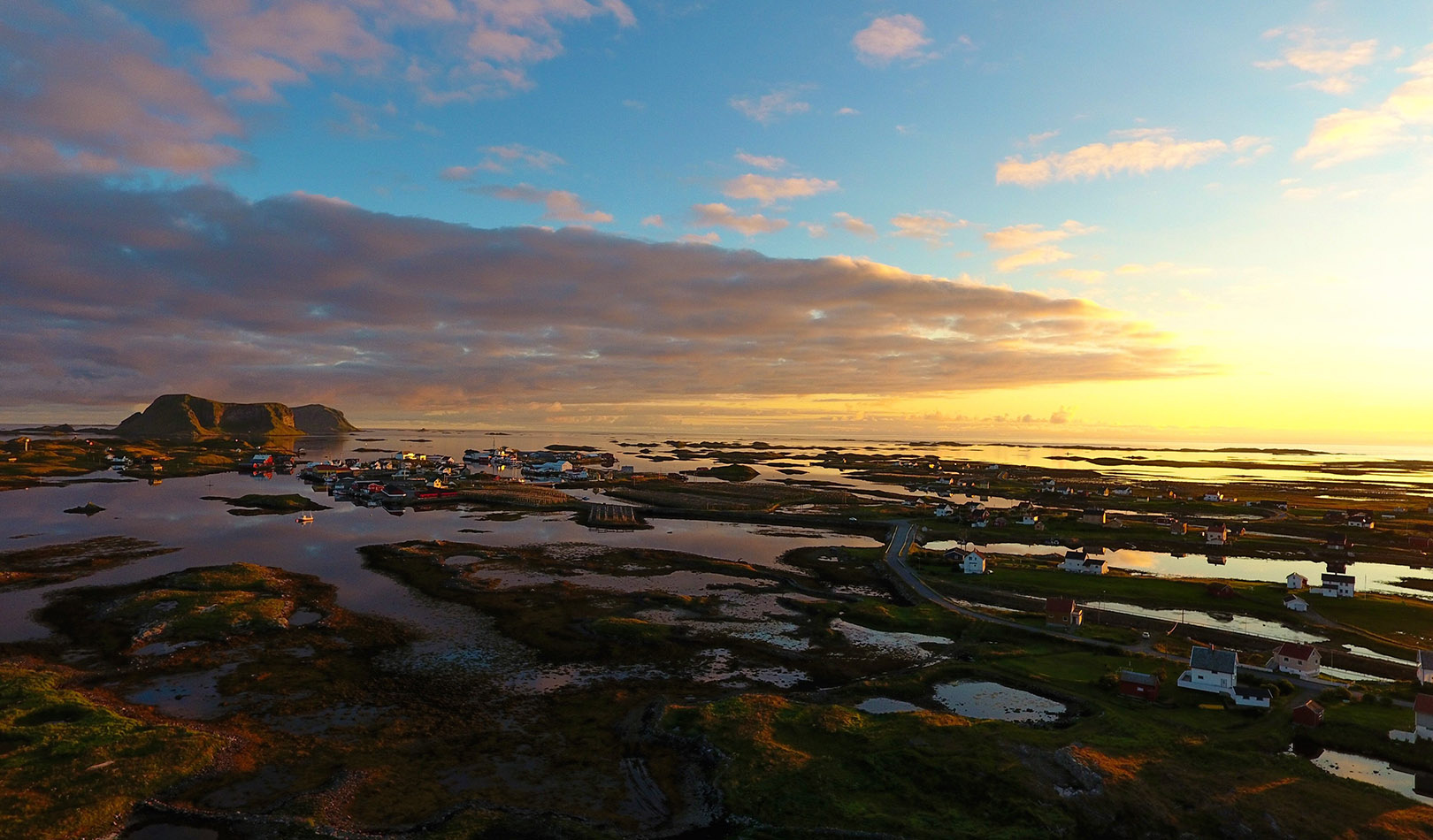 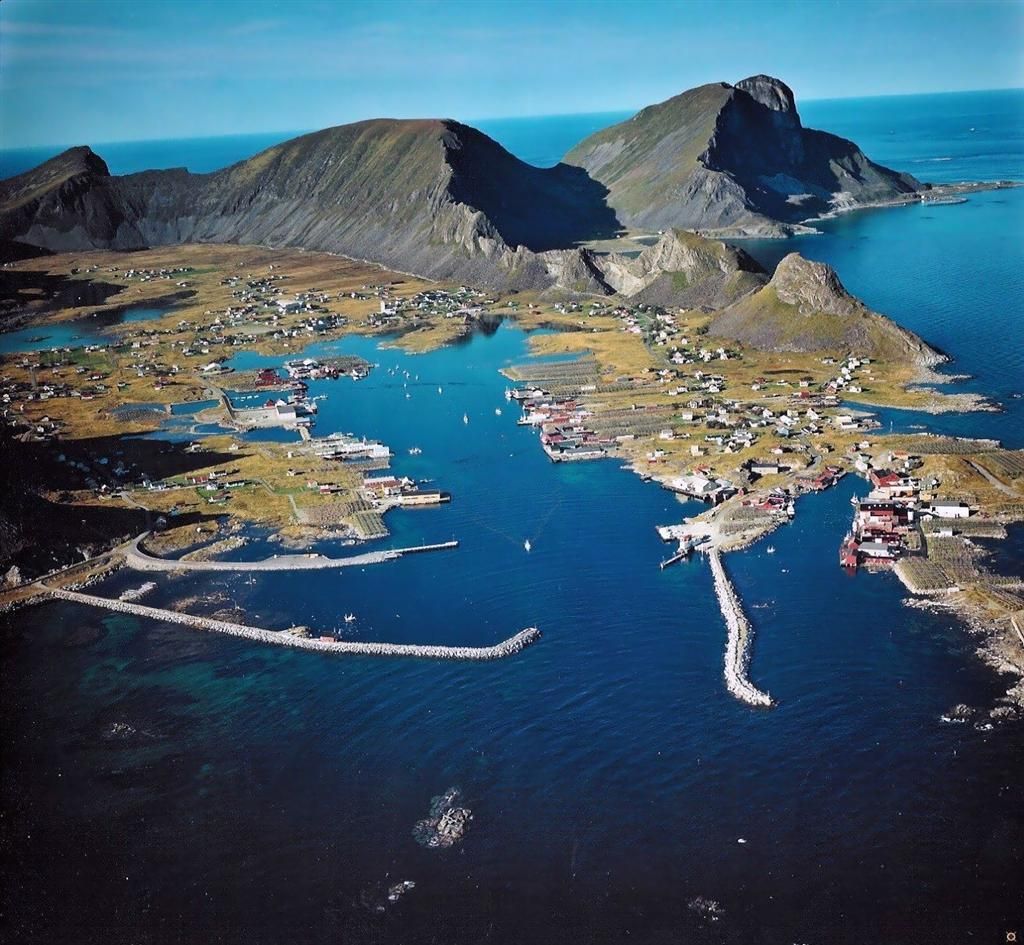 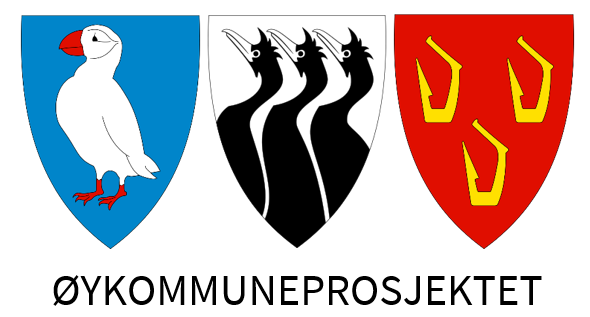 Velkommen
Øykommuneprosjektet 
Erfaringskonferansen 12. og 13. juni 2023
Unges muligheter, Boligmuligheter, Samarbeidsmuligheter
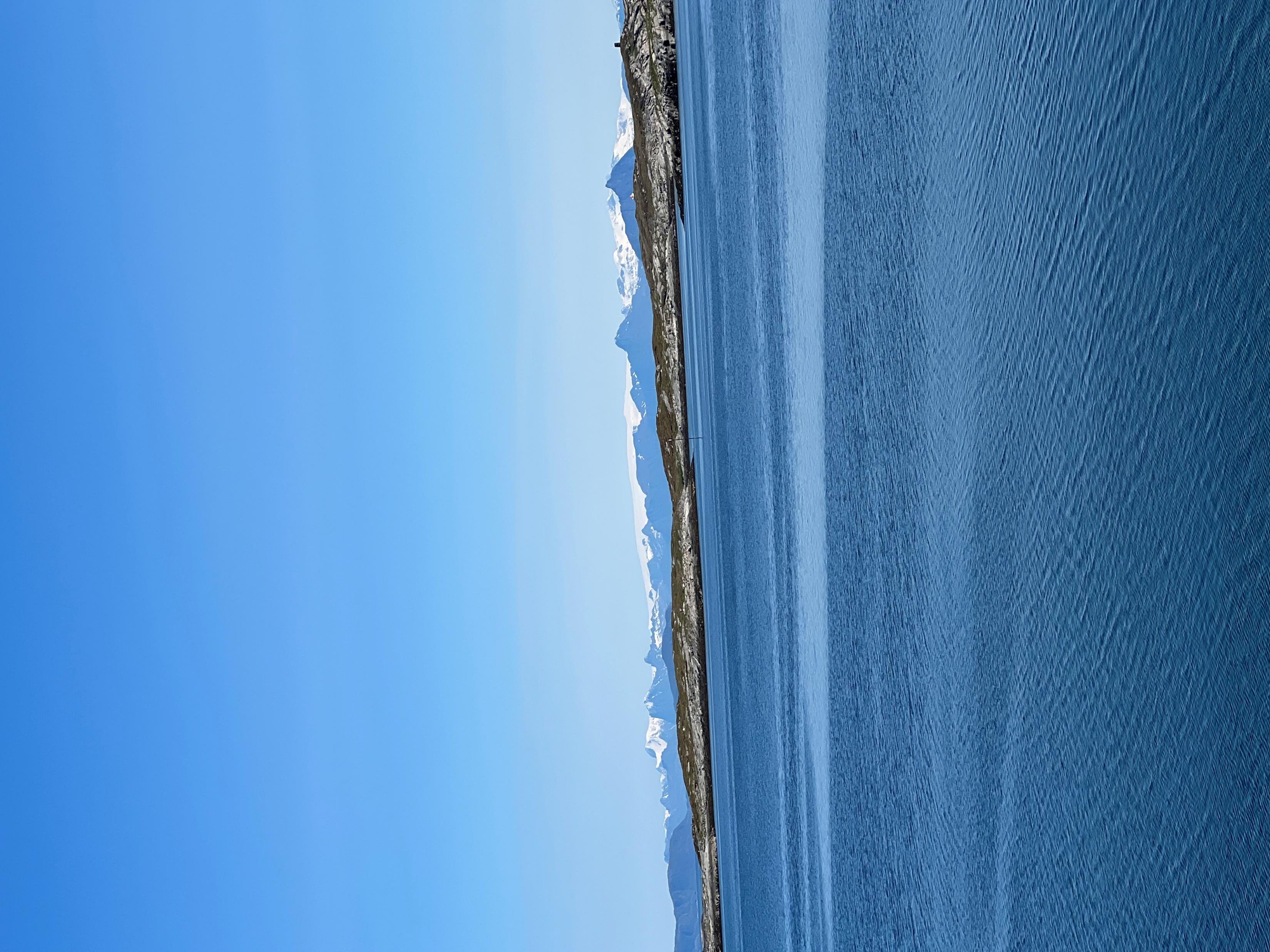 Bakgrunn og oppstart
«Mobiliseringsbehov på Helgeland» (NIVI-rapport 2018:2) Fylkesmannen inviterte de tre øykommunene - med de største avstandsulempene - til møte våren 2020

Små kommuner – driftsorienterte – liten kapasitet og fagkompetanse til utviklingsoppgaver – sårbare innenfor flere områder

Behov for mer kontinuerlig og langsiktig utviklingsstøtte, spesielt overfor øykommuner med særskilte avstandsutfordringer

Første styringsgruppemøte 01.12.20
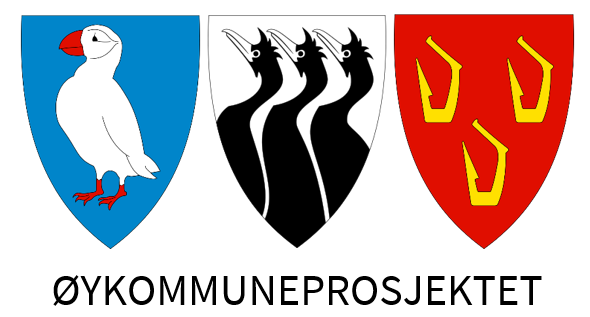 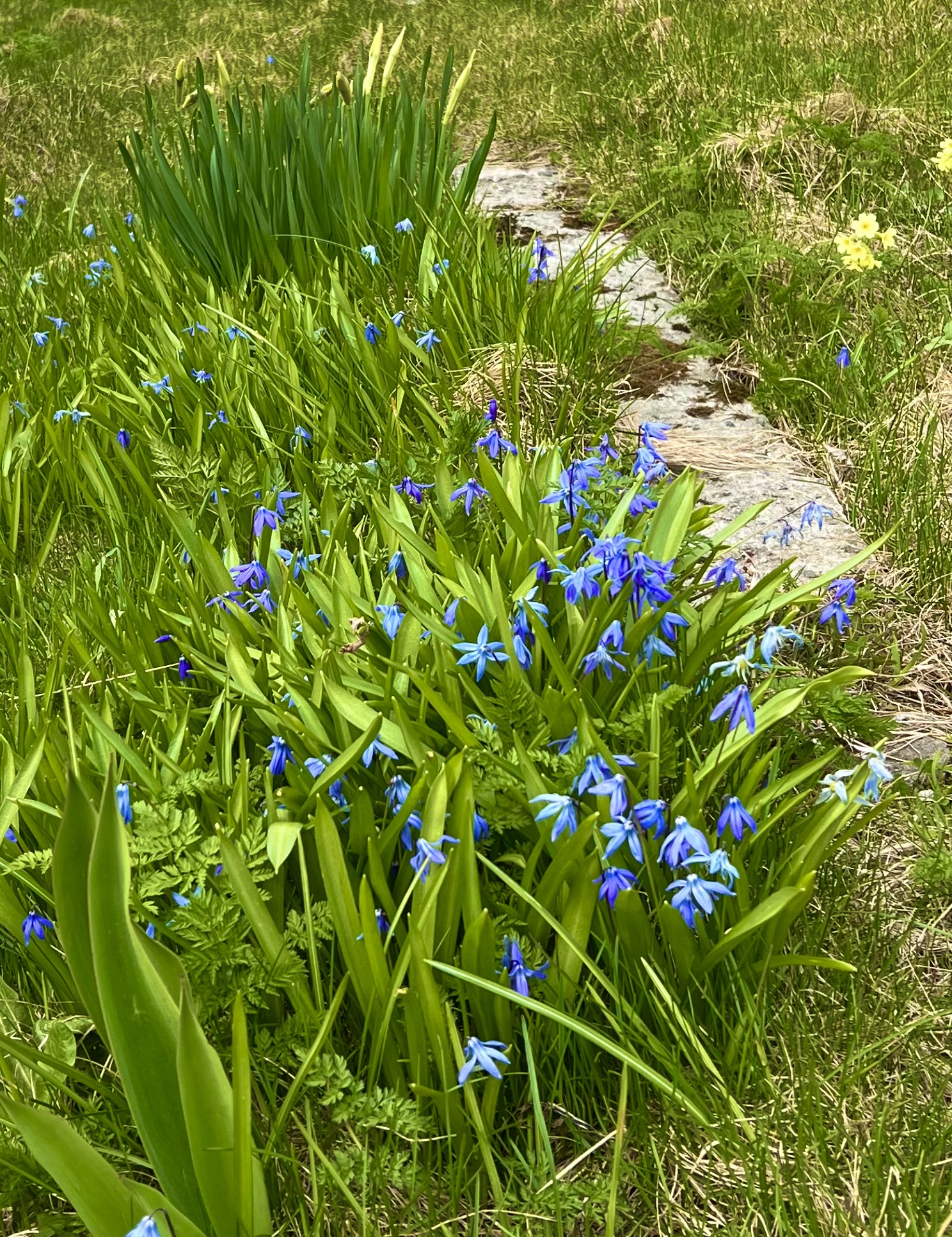 Oppdraget fra Statsforvalteren
Sikre positiv samfunnsutvikling i små øysamfunn – effektive, tillitsskapende og bærekraftige kommuner som tilfredsstiller krav til saksbehandling og arbeidsgiveransvar

Definere langsiktige løsninger for små kommuner med store avstandsulemper, slik at disse kan opprettholdes som gode livsløpssamfunn

Utvikle nye løsninger for å sikre likeverdige tjenestetilbud

Utvikle avstandsuavhengige løsninger som legger til rette for leveranser av tjenester til og fra øyene

Utvikle et sterkt og representativt lokaldemokrati, herunder aktiv innbyggerdeltakelse, gode tjenester og god samfunnsutvikling
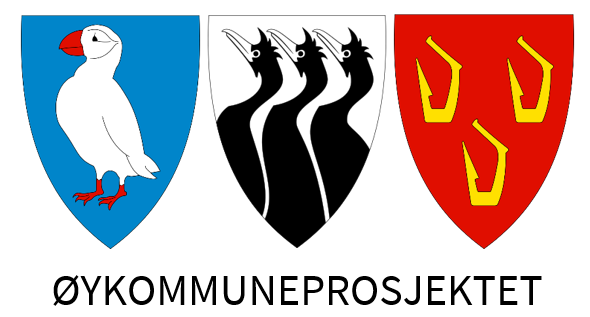 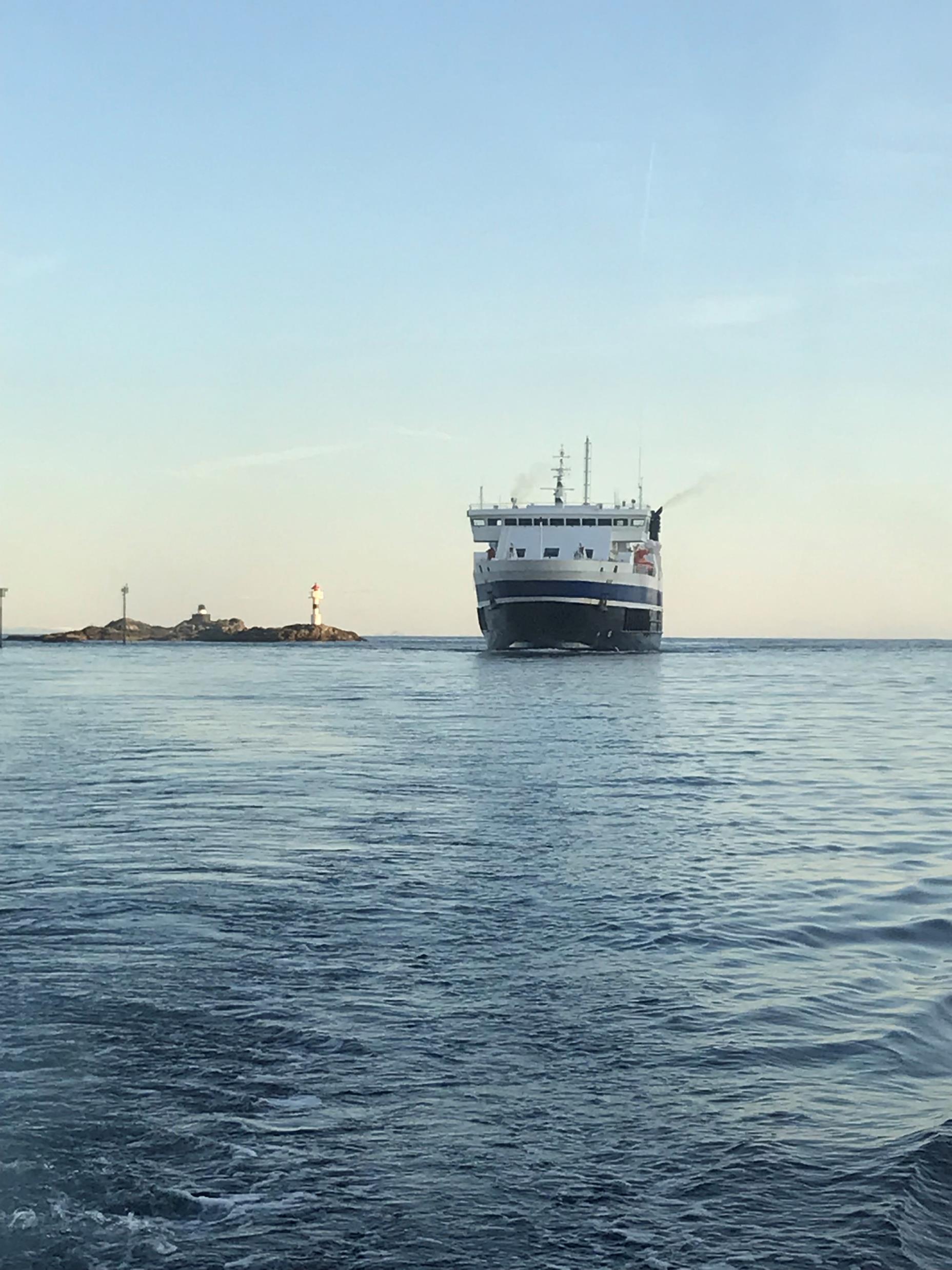 Forutsetningene
Generalistkommuneprinsippet skal ligge urørt

Kommunestruktur/kommunesammenslåing er ikke tema for prosjektet

Utgangspunkt i praktiske utfordringer og praktiske løsninger 

Eierskap til prosjektet og prosessene må ligge lokalt 

Prosjektet må treffe godt i forhold til lokale behov og særegenheter

Omfang og fremdrift må samsvare med kommunenes evne til å følge opp 

Det må være ressurser til felles prosessleder i tillegg til lokale ressurser
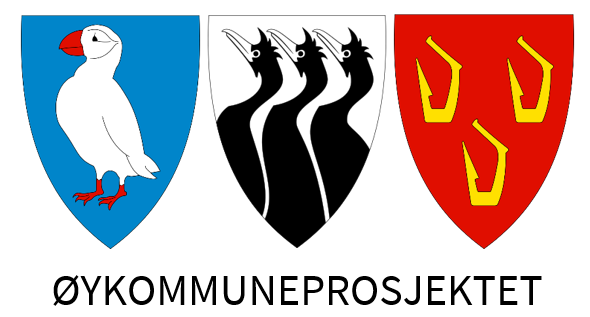 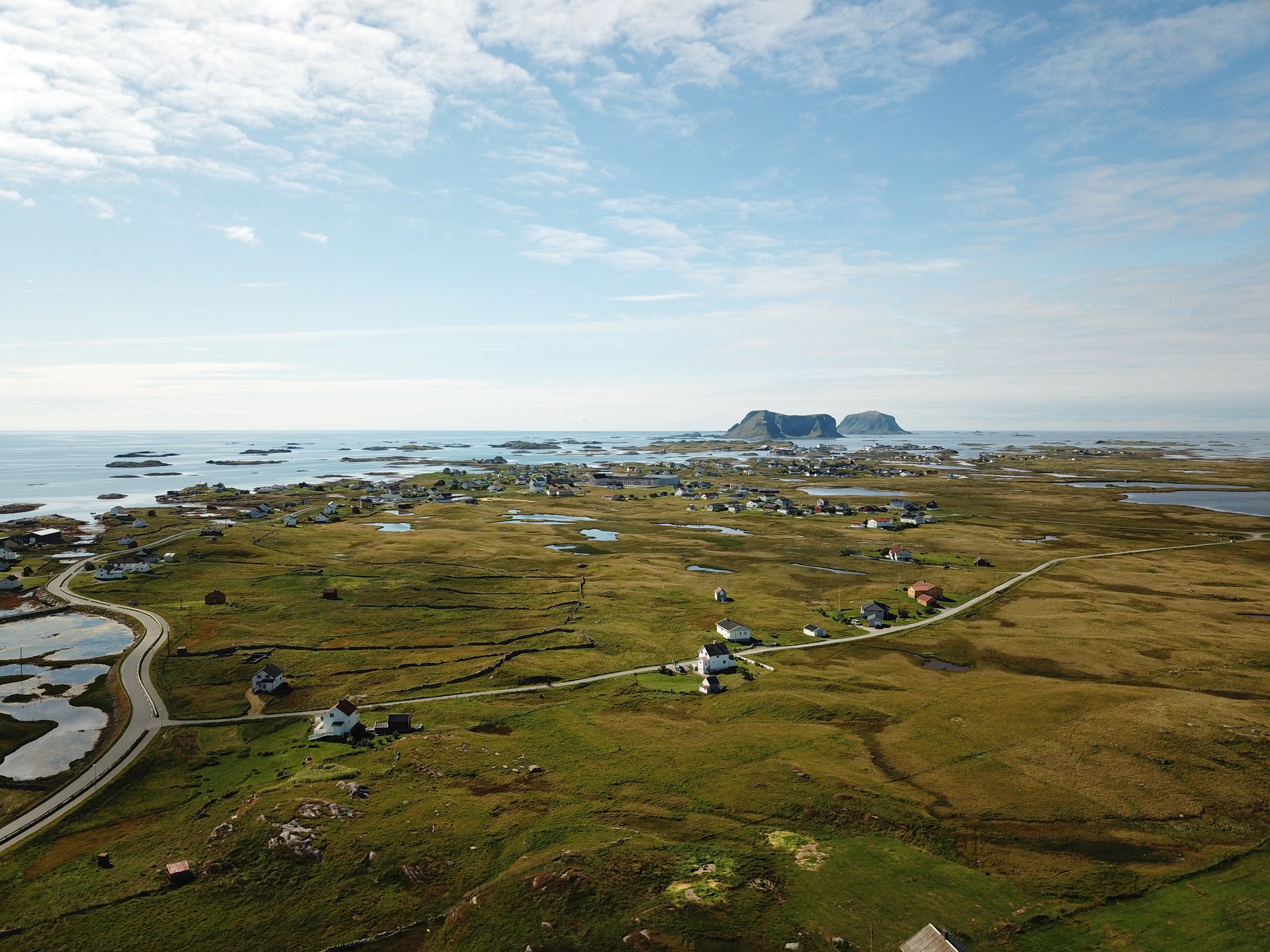 Foto: Kjell-Ivar Hansen
Prosjektets fase 1 - 2021
Kunnskapsgrunnlaget

Perspektivanalyse – viktig grunnlag for innspill til Inntektssystemutvalget

Inntektssystemutvalget - innspill

Distriksmeldingen
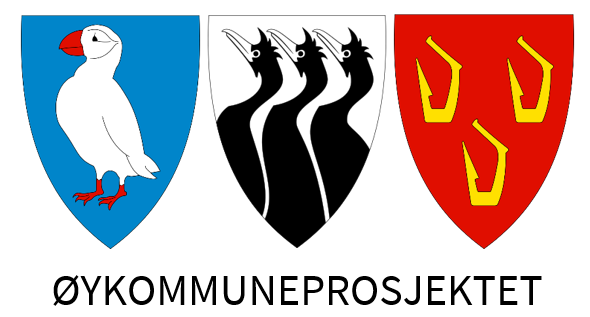 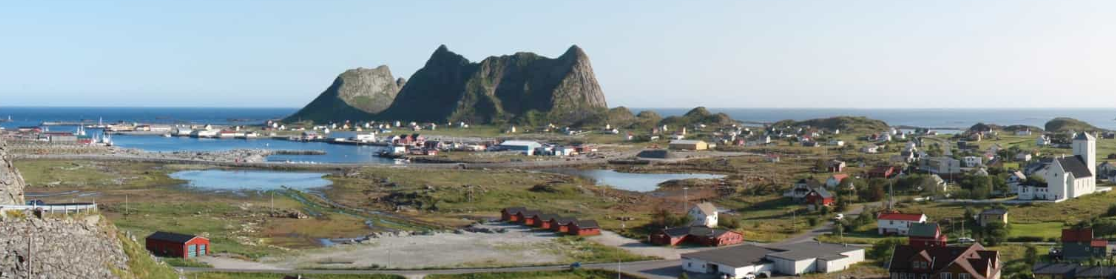 Prosjektets fase 2 2022
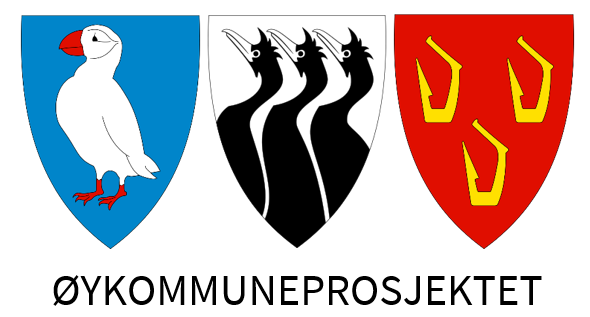 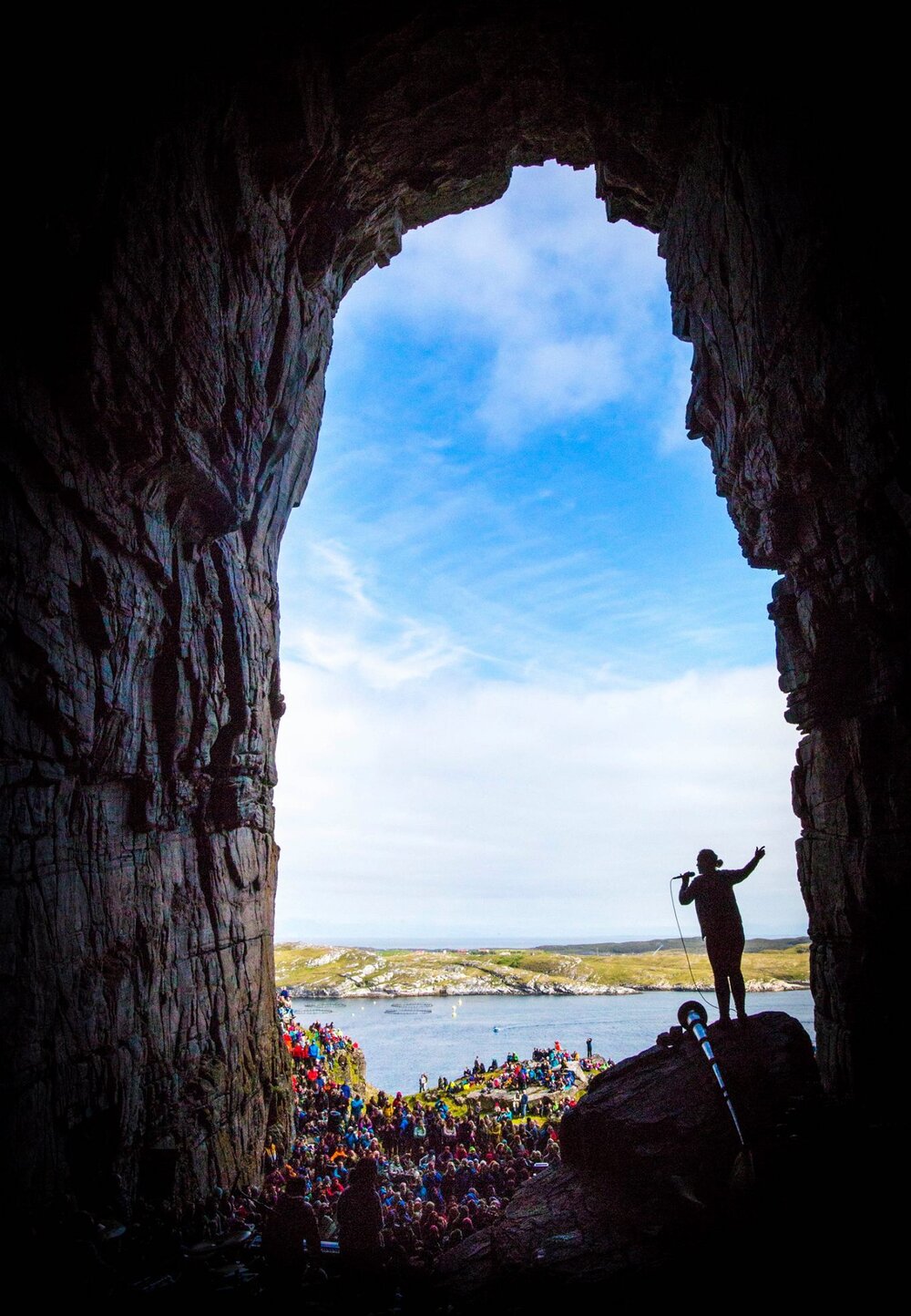 Prosjektets fase 2 2023
Videreføre, justere og etter hvert fullføre, pågående prosjekter i prosjektet, blant annet: 

kommunale planer
samferdsel, 
boligutvikling
næringsutvikling
bolyst og bli-lyst
kommunikasjon
ulike samarbeidsformer
10-faktor

Innlemme arbeidet i den langsiktige kommuneplanleggingen

Erfaringskonferansen
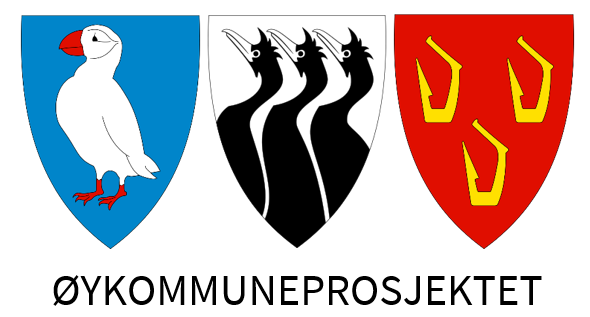 11.30 Lunsj12.30 Åpning v/leder av styringsgruppen
Ordførerne forteller om Øykommuneprosjektets betydning for egen kommune
13.30 Pause
13.45 Samarbeidsmuligheter - Hvilke anbefalinger gis fra Generalistkommuneutvalget v/ Tom Cato Karlsen, leder av utvalget
14.30 Små kommuner – robuste grep v/ Geir Vinsand, NIVI analyse15.00 Dialog rundt bordene. Små kommuner – robuste grep
15.30 Pause
15.45 Unges muligheter v/ Ronny Olsen, NFK16.35 Pause
16.45 Boligmuligheter - Fortelling fra Træna - hvordan utvikle attraktiv mikrourbanitet? v/ Moa Bjørnsson, stedsutvikler17.30 Avslutning første dag
19.00 Aperitiff Beddingen kulturhus 
19.30 Middag Beddingen kulturhus
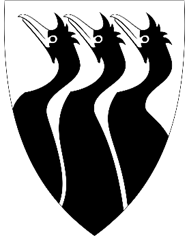 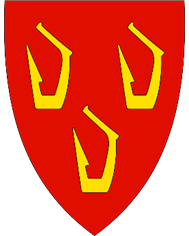 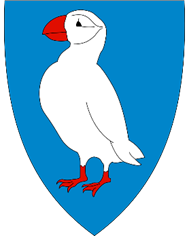 08.30 Boligmuligheter - Hvordan kan vi skape gode felleskap og lokalsamfunn gjennom arkitektur? v/ sivilarkitekt MNAL Gisle LøkkenErfaringsdeling, spørsmål og kommentarer
09.45 Pause
10.00 Boligmuligheter – hvilke grep tar vi i Stad kommune?v/ Arild Vonheim, rådgjevar lokal samfunnsutvikling
10.45 Hvordan skaper vi flere og bedre boligmuligheter i vår kommune?

11.30 Lunsj
12.15 Samarbeidsmuligheter – NFK – hvordan vil vi bidra til at små kommuner blir mest mulig robuste kommuner? v/ fylkesråd Linda Helén Haukland

12.30 Unges muligheter - Hvordan samarbeider ungdomsrådene i Lofoten? v/leder av Ungdomsrådet i Røst Linnea Marie Nilsen m flHva er viktig for de som er unge i Træna, Røst og Værøy? Vi deler – hva lærer vi av ungdoms stemmene? Hva gjør vi som fungerer bra for unge i vår kommune – og hva må vi gjøre i framtida? 
 
Avslutning av konferansen ved leder av styringsgruppen for Øykommuneprosjektet Torild Fogelberg Hansen 
14.30 Takk for nå og vel hjem
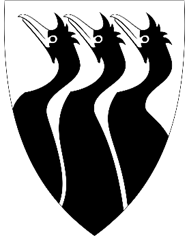 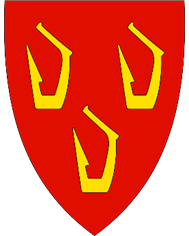 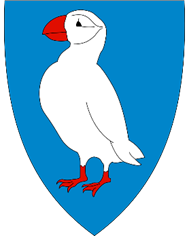 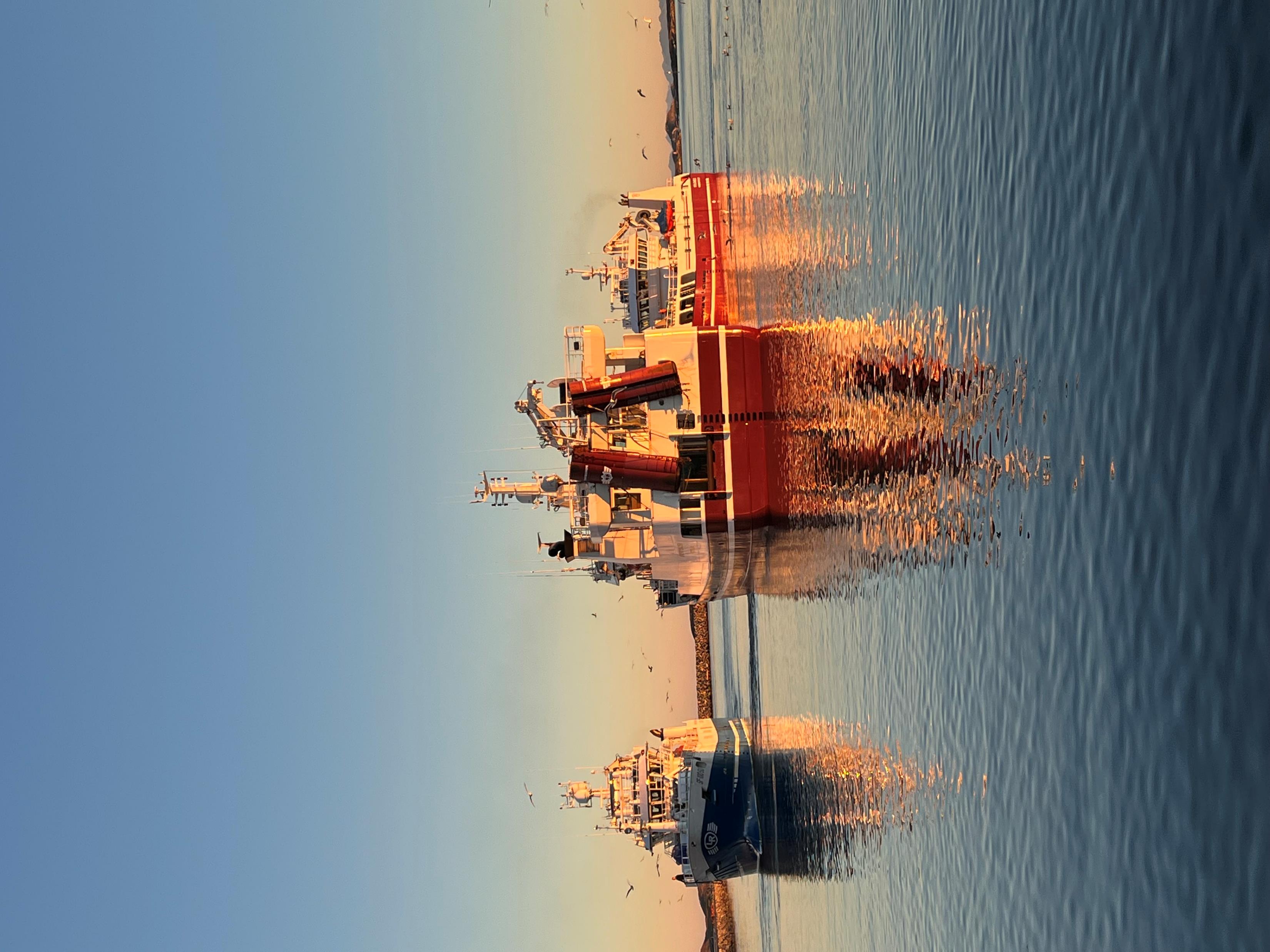 Tusen takk
Statsforvalteren

Nordland fylkeskommune

KS Nordland

Værøy og Røst og Træna

Åsbjørn Vetti

Tom Cato Karlsen, Geir Vinsand, Ronny Olsen, Moa Björnson, Gisle Løkken, Arild Vonheim, Linda Helen Haukland og alle ungdommene i de tre kommunene
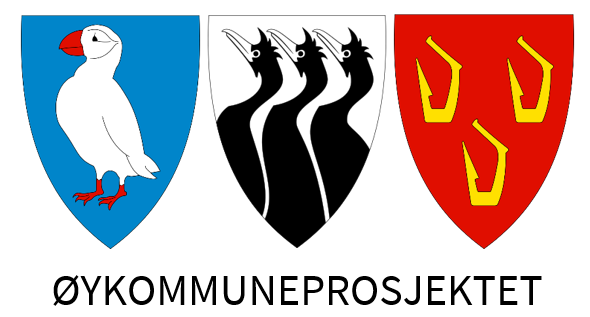